Idealized Simulations: 27:09:03 –vs- 18:06:02
HRD/PSD HWRF Team
Work in progress
Time History: Peak 10-m wind and MSLP
Size
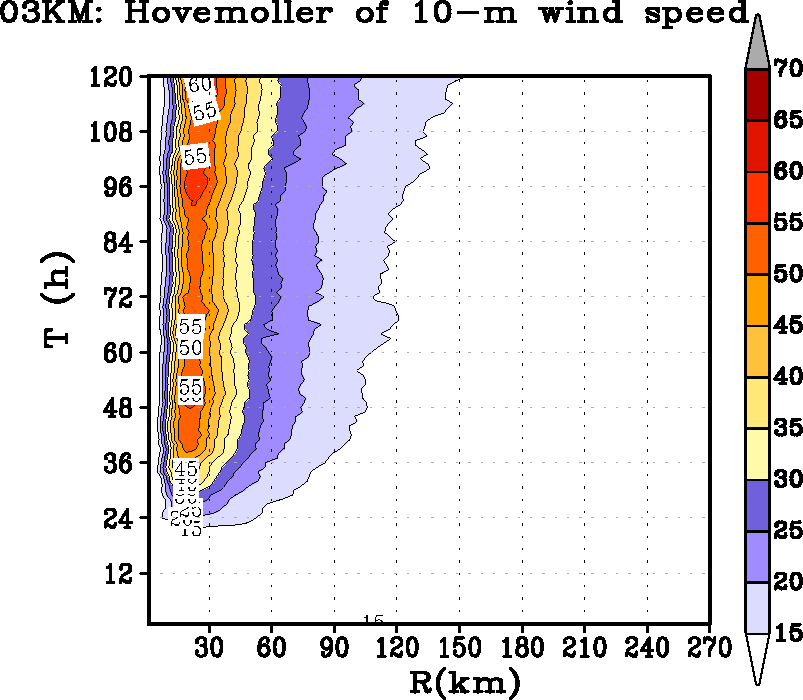 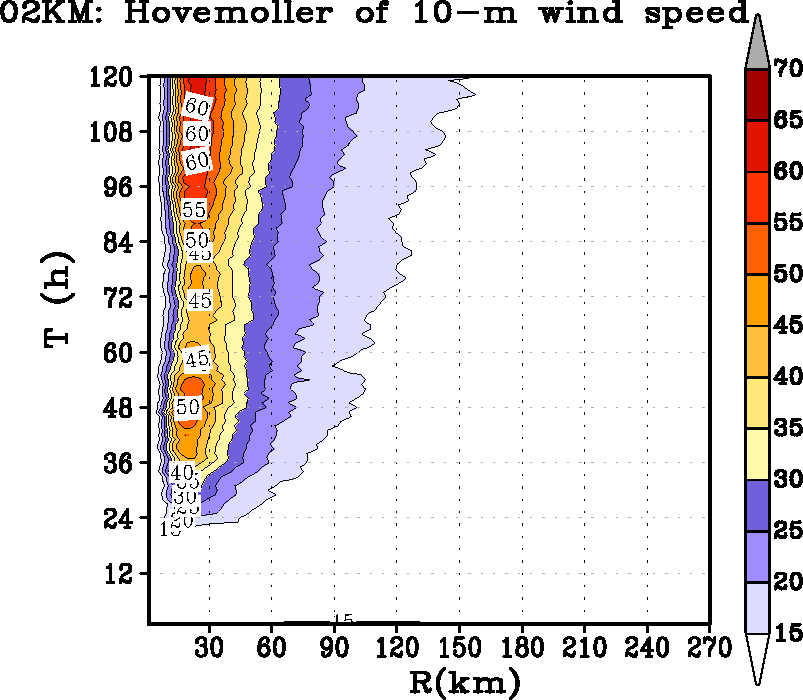 Properties of the updrafts
Improved structure ?
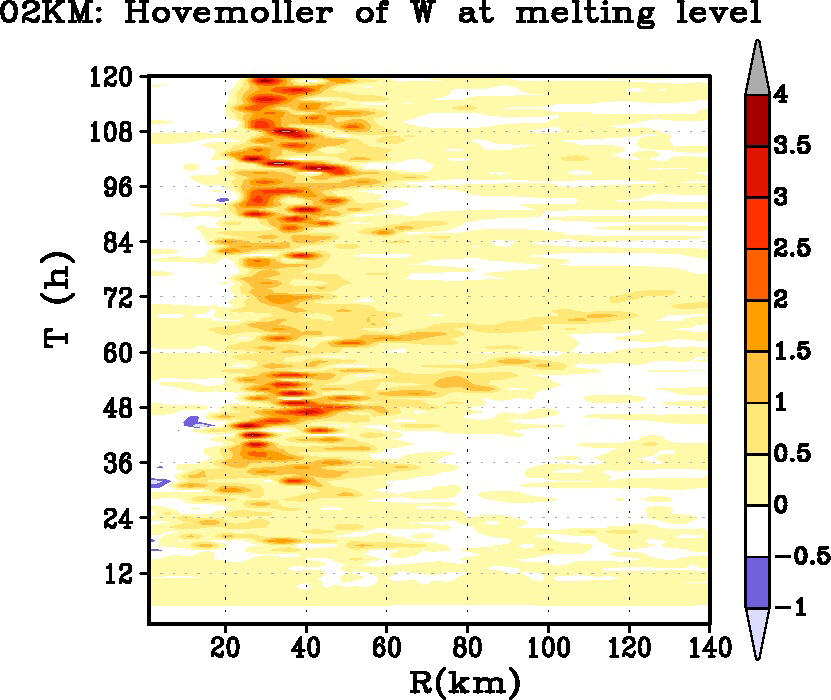 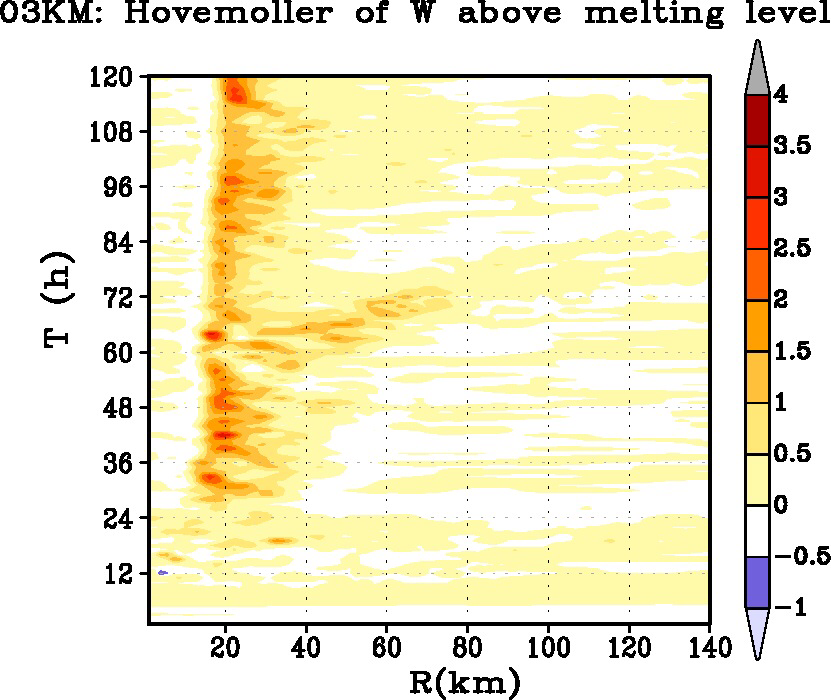 Secondary Circulation
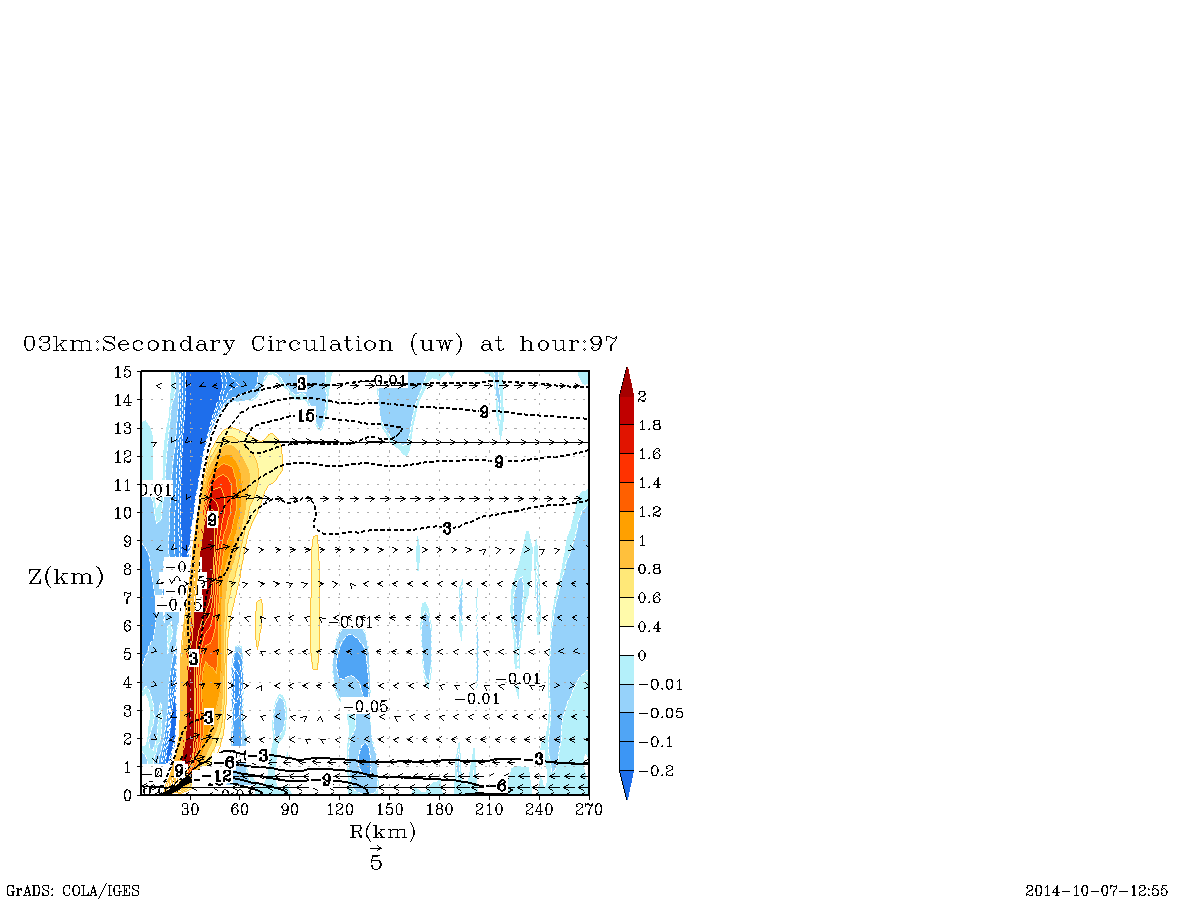 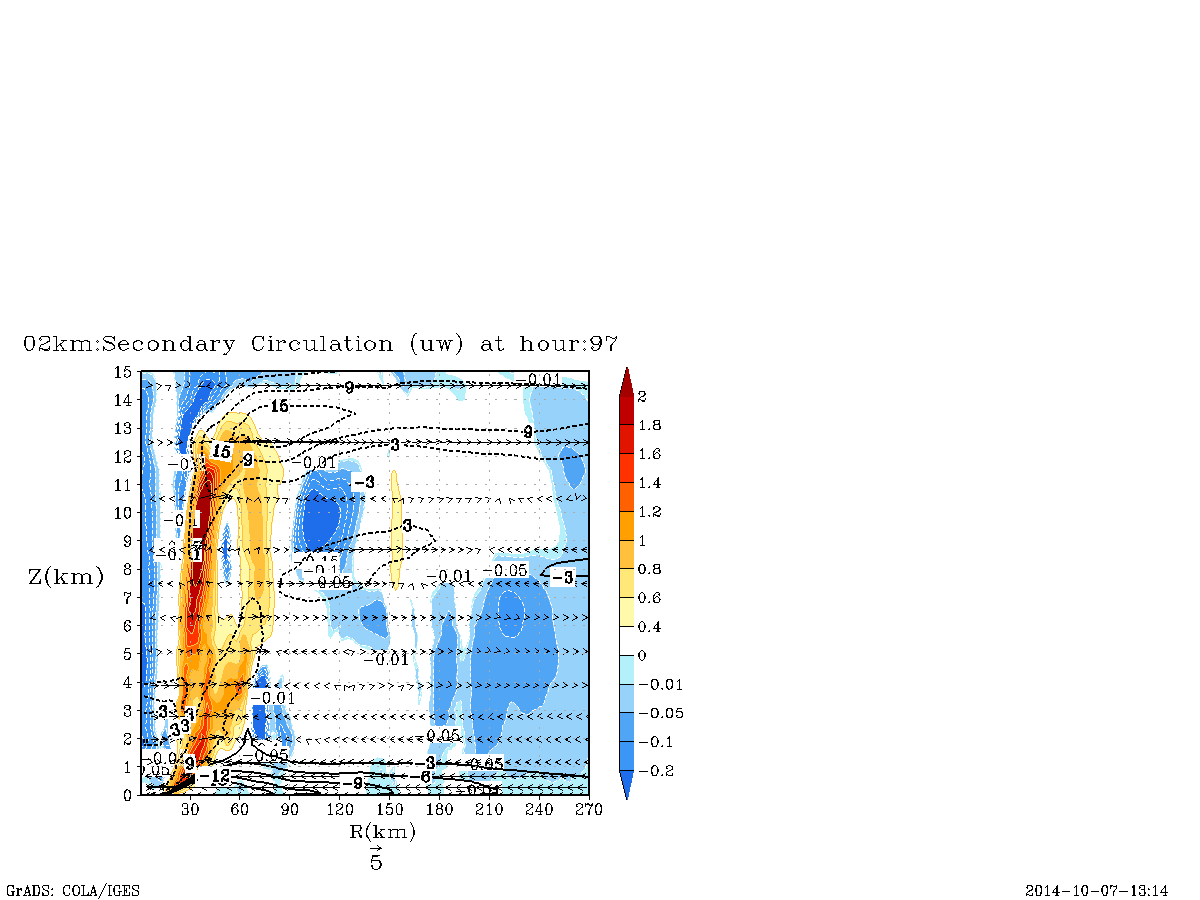 Still not there with ERC ? PBL, MP or IC ?